34-3
This work is licensed under a Creative Commons Attribution-ShareAlike 4.0 International License.
Please add this statement to all the videos you create.
English Bible quotes are from the World English Bible US, which is in the public domain.
[Speaker Notes: Ch
34 Calling the Disciples…
1. Simon, Andrew, James and John - Luke 5:1-11 (Left Top)
2. Capernaum - Mark 1:21-34 (Right Top)
3. Cure Paralyzed Man - Luke 5:17-26 (Right Center)
4. Call of Matthew - Matt 9:9-13 (Right Bottom)
5. Sabbath - Matt 12:1-14; Mark 2:23-28 (Left Bottom)
6. Appointment of the 12 apostles and Sermon on the Mount - Luke 6:12-17; Matt
5:1-7:29 (Left Center)]
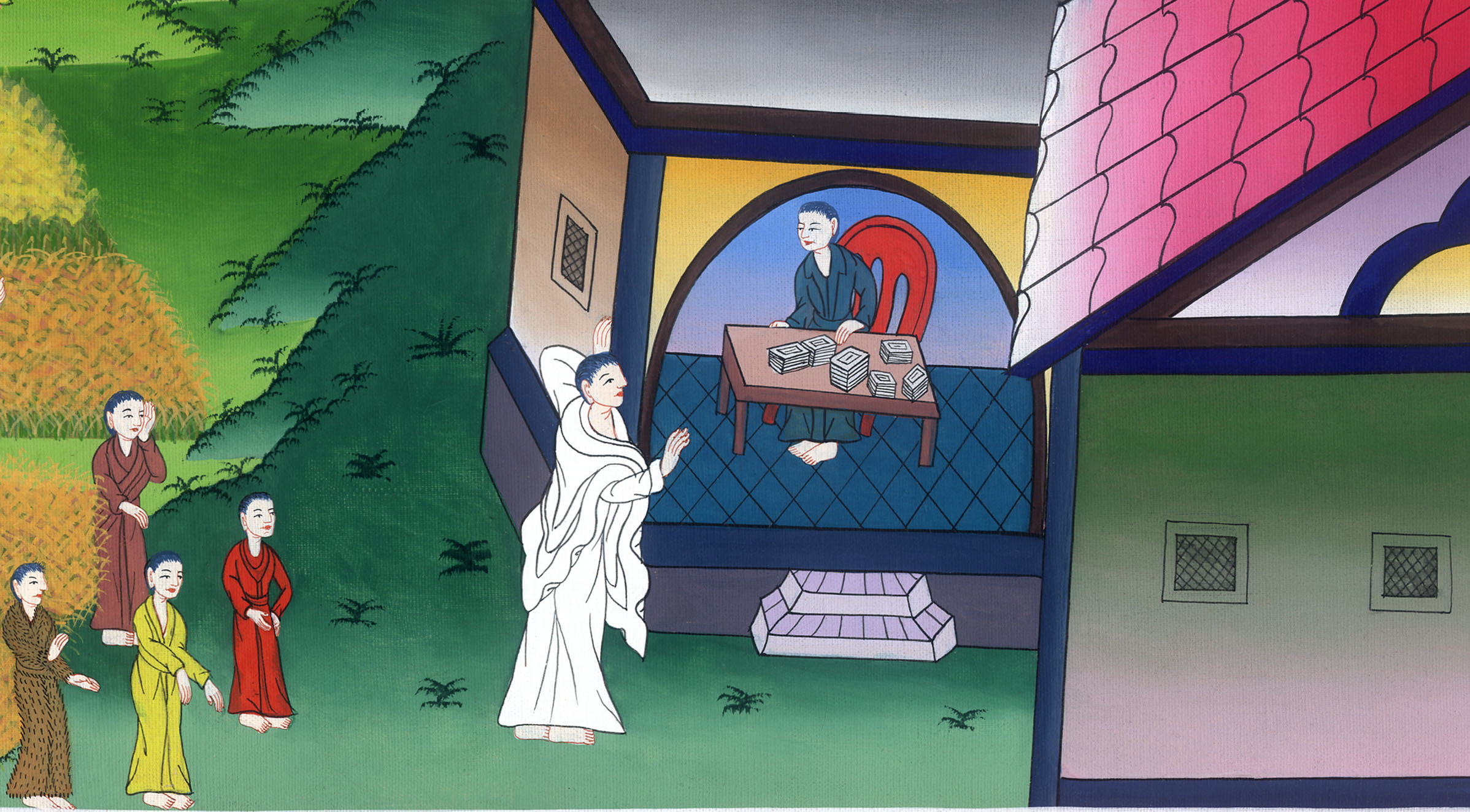 Call of Matthew - Matthew 9:9-13
Call of Matthew - Matthew 9:9-13
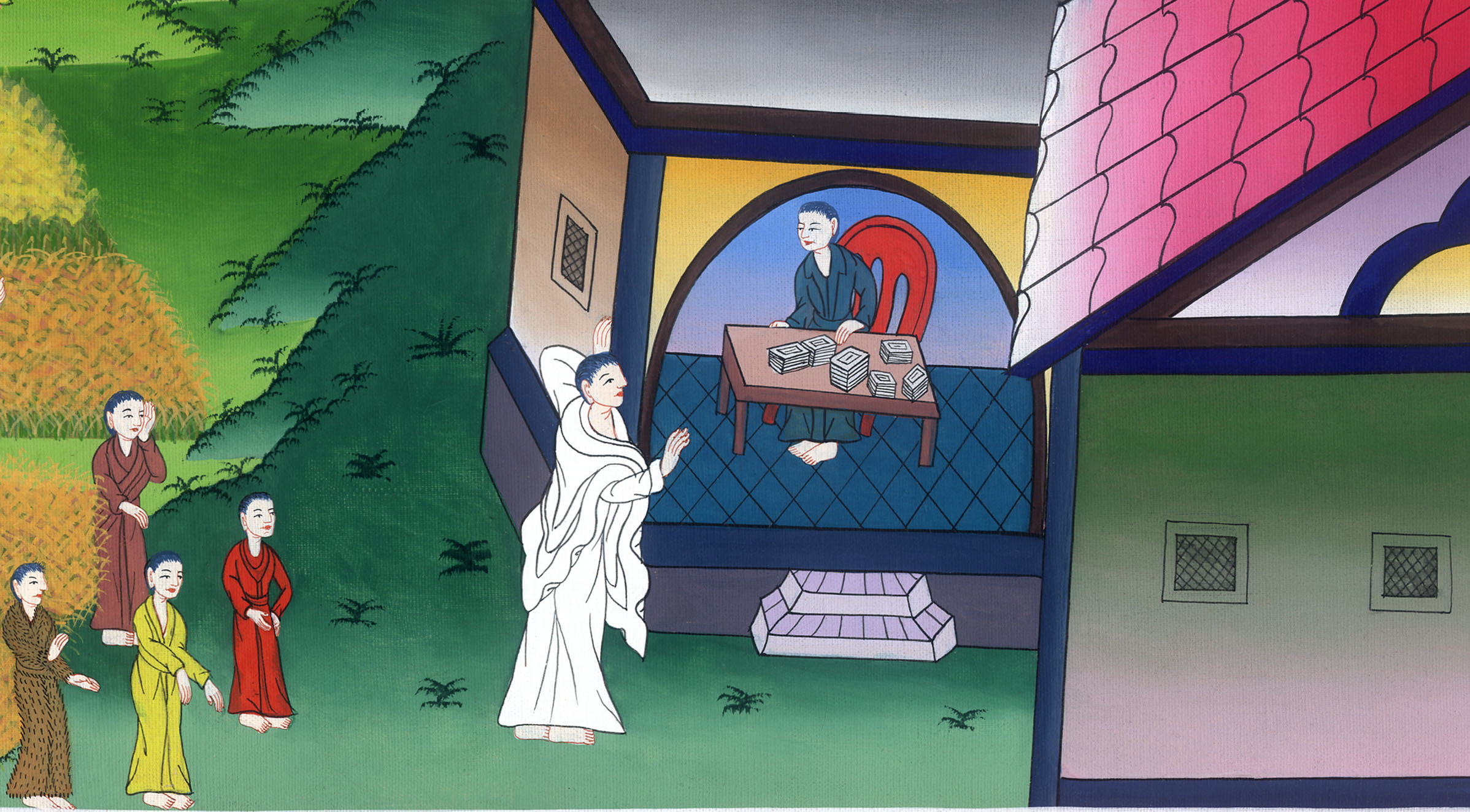 Call of Matthew - Matthew 9:9-13
9As Jesus passed by from there, he saw a man called Matthew sitting at the tax collection office. He said to him, “Follow me.” He got up and followed him.
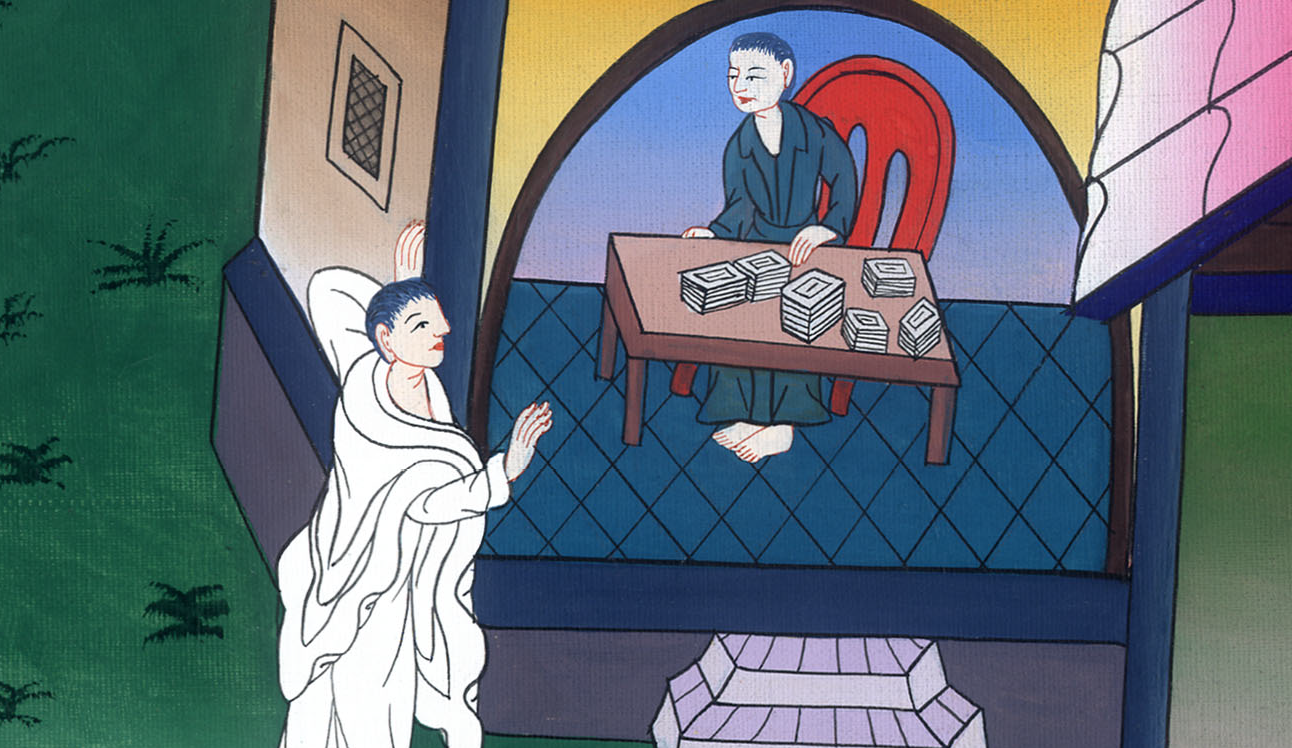 Matthew 9:9
10As he sat in the house, behold, many tax collectors and sinners came and sat down with Jesus and his disciples.
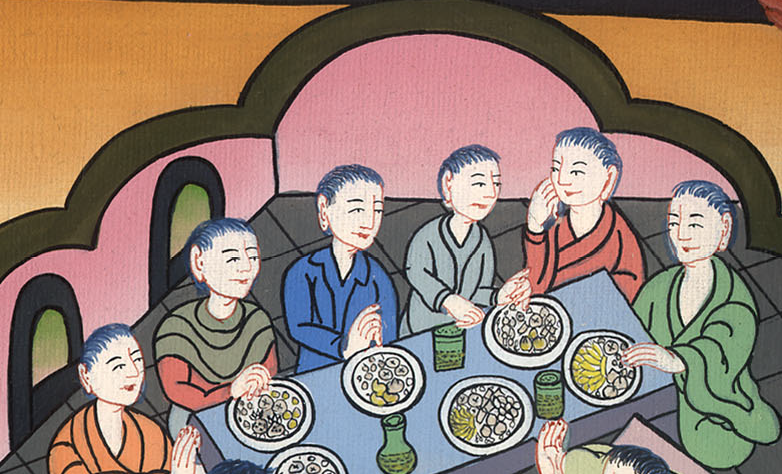 Matthew 9:10
11When the Pharisees saw it, they said to his disciples, “Why does your teacher eat with tax collectors and sinners?”
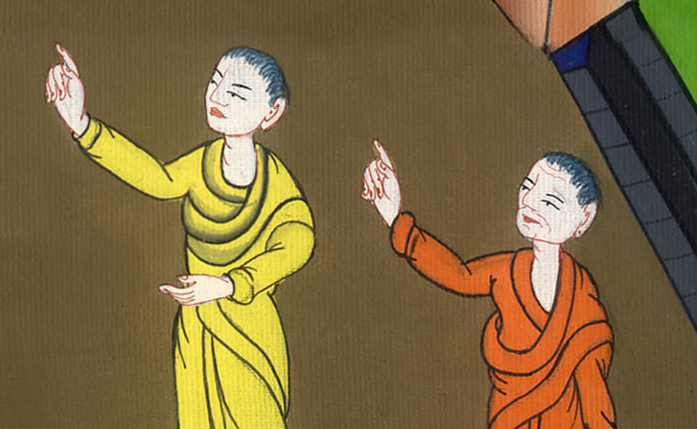 Matthew 9:11
12When Jesus heard it, he said to them, “Those who are healthy have no need for a physician, but those who are sick do.
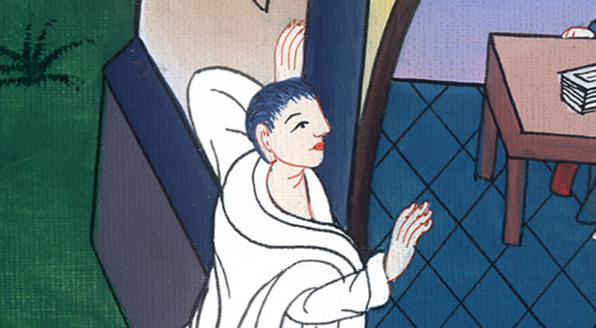 Matthew 9:12
13But you go and learn what this means: ‘I desire mercy, and not sacrifice,’ for I came not to call the righteous, but sinners to repentance.”
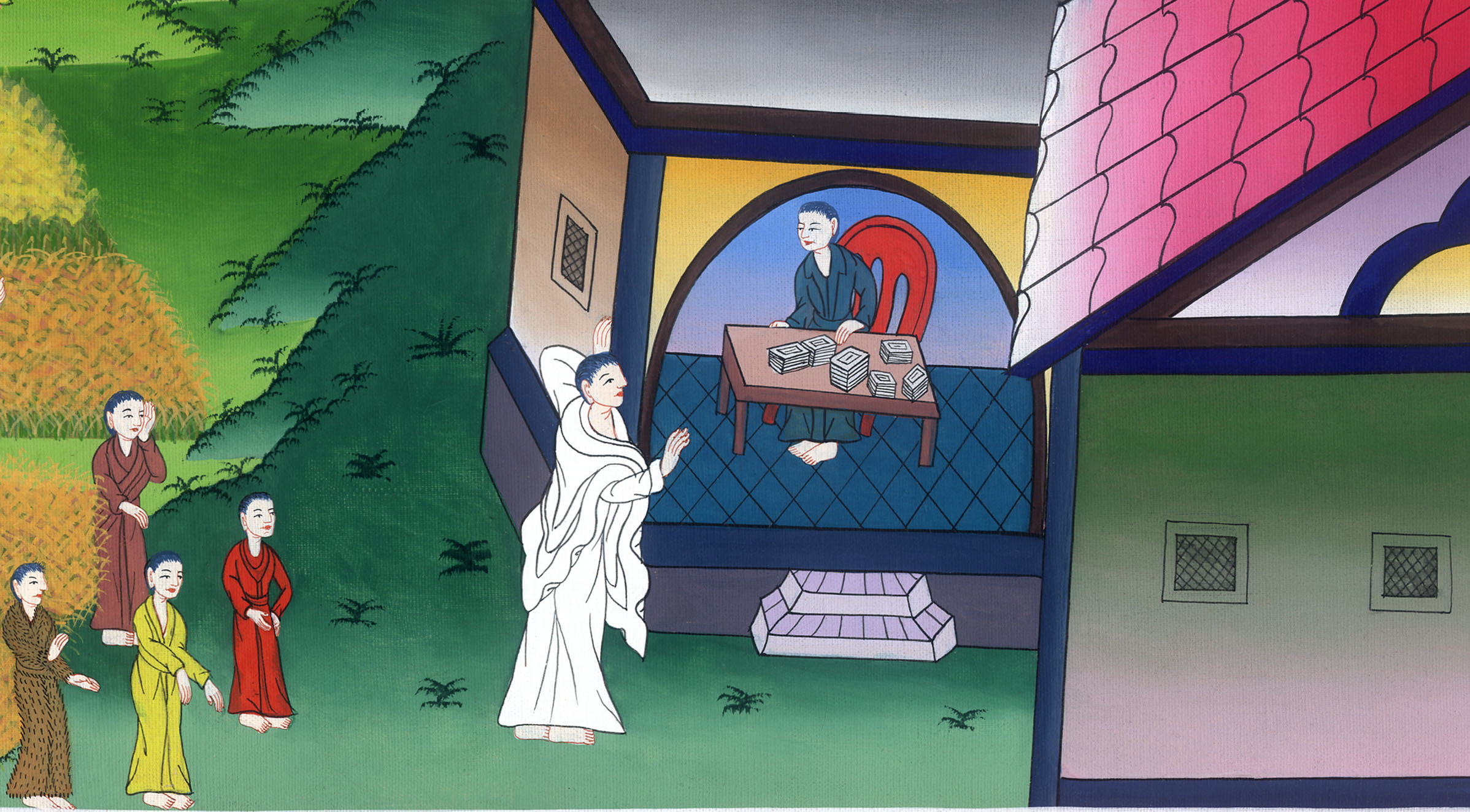 མད་ཐཱ། 9:13